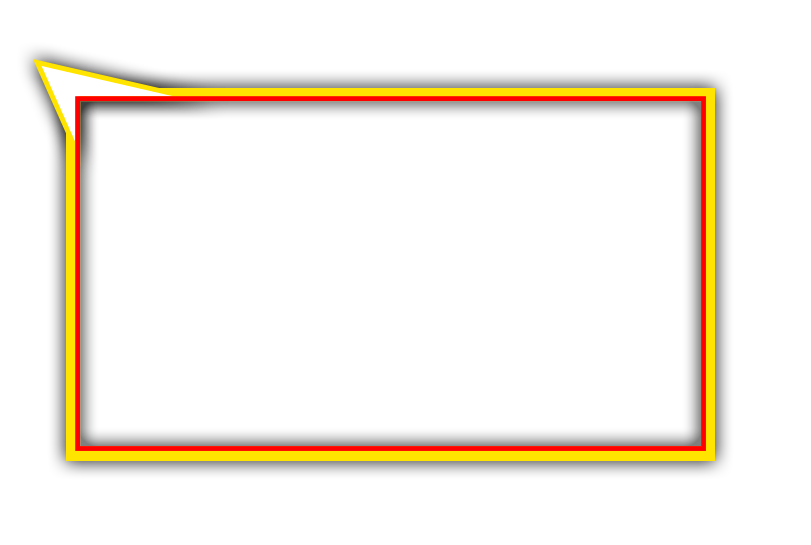 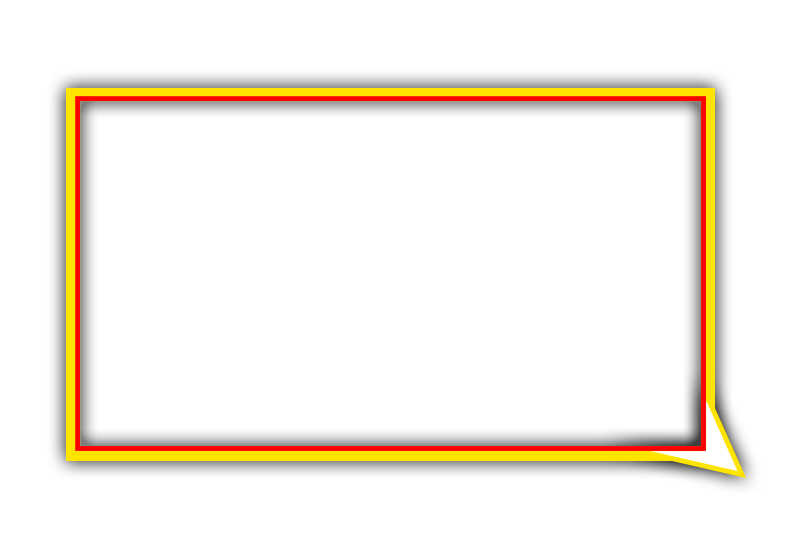 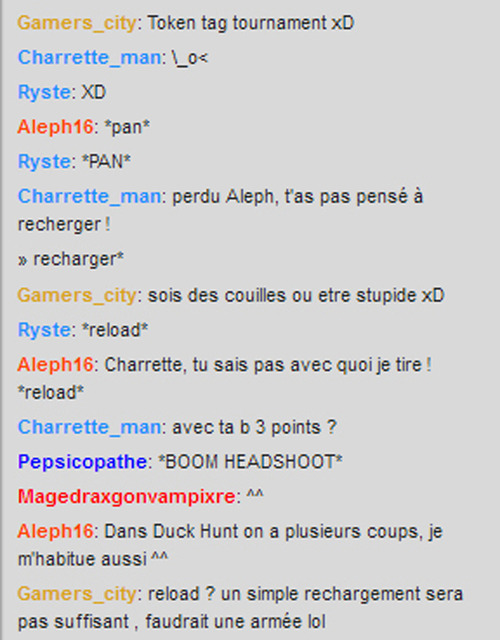 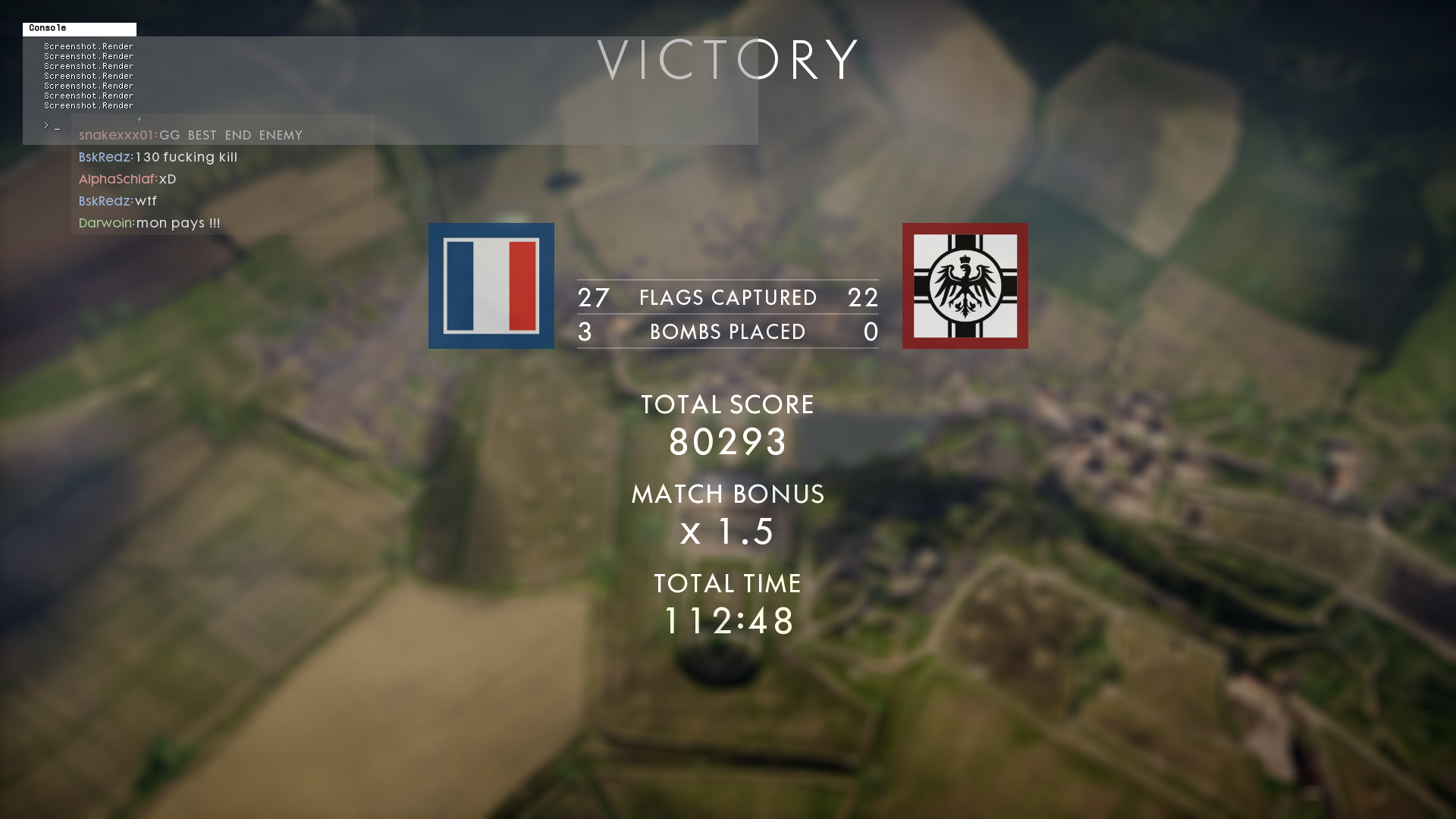 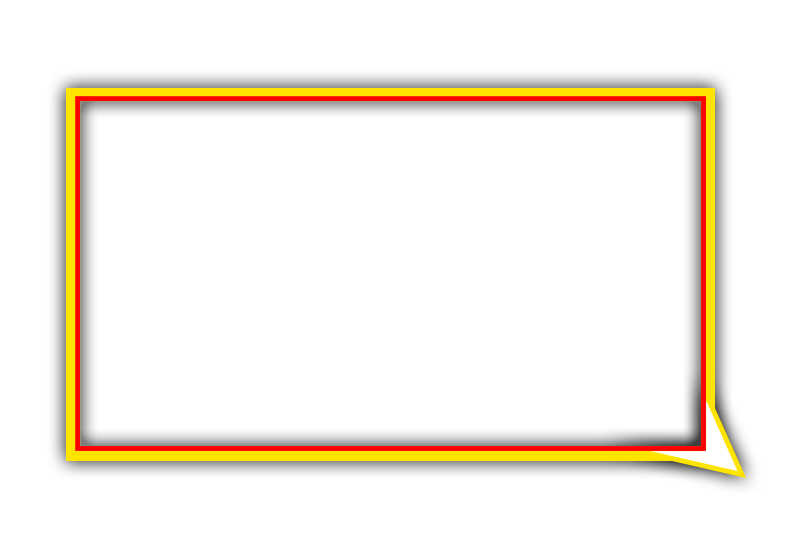 AFK !
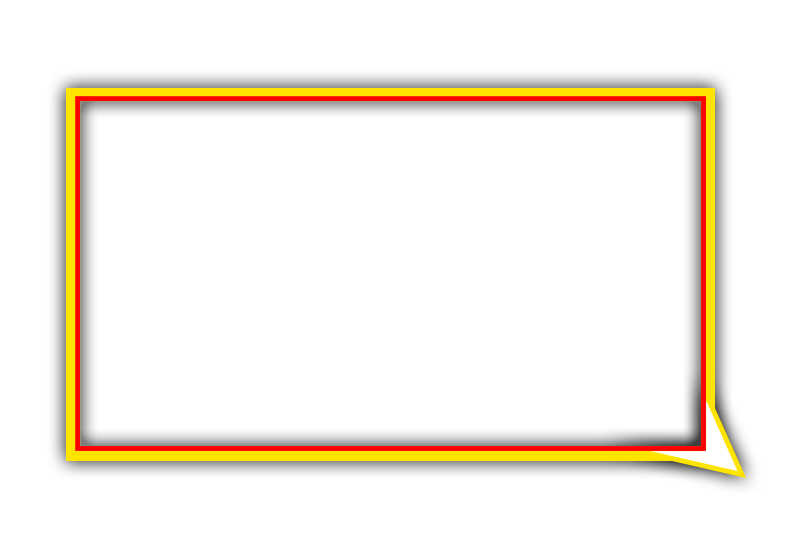